T.C.
ORMAN VE SU İŞLERİ BAKANLIĞI
SU BÜTÇESİ
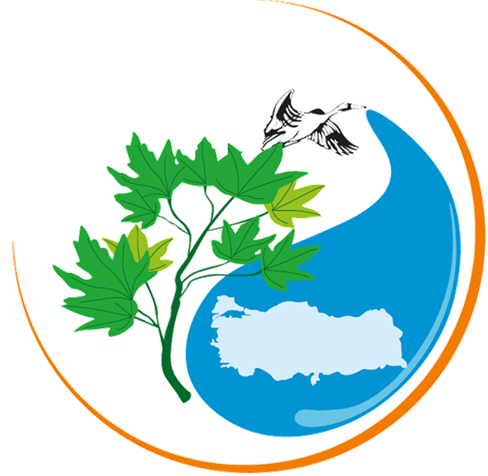 Taner KİMENÇE
Havza Yönetimi Daire Başkanı

20/10/2014
Muhteva
Sunumda işlenen konular:

Su Bütçesi Kavramı
Su Bütçesinin Hesaplanması
Türkiye’nin Su Bütçesi 
Su Bütçesinin Kullanım Alanları
2/10
Su Bütçesi
Herhangi bir hidrolojik sistem için oluşturulan su bütçesi denklemi; belirli bir zaman içerisinde sisteme giren ve sistemden ayrılan tüm akımları ve sistemde depolanan su miktarını hesaba katmaktadır.
3/10
Ülkemizin Su Bütçesi
4/10
Ülkemizin Su Bütçesi
5/10
Ülkemizin Su Bütçesi
6/10
Su Bütçesi Kullanım Alanları
DSİ Bölge Müdürlükleri tarafından 25 nehir havzası için güncel verilerle su bütçesi hesaplama çalışmaları gerçekleştirilmektedir. Havza Koruma Eylem Planları’nda, mevcut ve hazırlanmakta olan DSİ Su Bütçesi sonuçları kullanılmaktadır.

Havza Koruma Eylem Planları’nın Nehir Havza Yönetim Planları’na dönüştürülmesi sürecinde de ayrıca su bütçesi çalışmaları değerlendirilecektir.
7/10
Su Bütçesi Kullanım Alanları
Özel Hüküm Çalışmaları dahilinde gerçekleştirilen modellemelerde, su bütçesi çalışmaları da göz önüne alınmaktadır. 
Rezervuarın su bütçesinin hesaplanması maksadıyla, rezervuarın beslenim ve boşalım miktarları belirlenmektedir. 
Havzada yer alan mevcut hidromorfolojik yapıların su kalitesi ve su bütçesine olan etkileri tespit edilmektedir. 
Havzanın özümleme kapasitesi, su bütçesinin en düşük olduğu dönem dikkate alınarak hesaplanmaktadır. 	Bu hesaplamalarda, üç aylık dönem veya akarsular için haftalık veya aylık minimum-maksimum-kritik debi dikkate alınmaktadır.
Havzanın hidrolojik ve hidrojeolojik su bütçesi ve su kaynaklarının yenilenme süresi değerleri, havzanın kirlilik haritasının oluşturulması sürecinde değerlendirilmektedir.
8/10
Su Bütçesi Kullanım Alanları
Mevcut su kaynaklarına ilişkin bilgilerin toplanarak, hidrolojik sistemi etkileyen süreçler arasındaki ilişkilerin bütüncül olarak ortaya konması, havza yeraltı ve yerüstü sularının potansiyel ve talebine ilişkin verileri de bünyesinde bulunduran hidrolojik, çevresel, ekonomik ve sosyal analizler yapılması yoluyla sektörel su tahsis planları hazırlanacaktır.

Havza bazlı Sektörel Su Tahsisi Planı çalışmaları dahilinde havzanın hidrolojik profili çıkarılarak, elde edilen verilerle gelecek yıllar için havzanın hidrolojik bütçe simulasyonu, kuraklık simulasyonu, kıtlık simulasyonu yapılacak, sektörel yatırımların doğru yapılanması ve yönlenmesi sağlanacaktır.
9/10
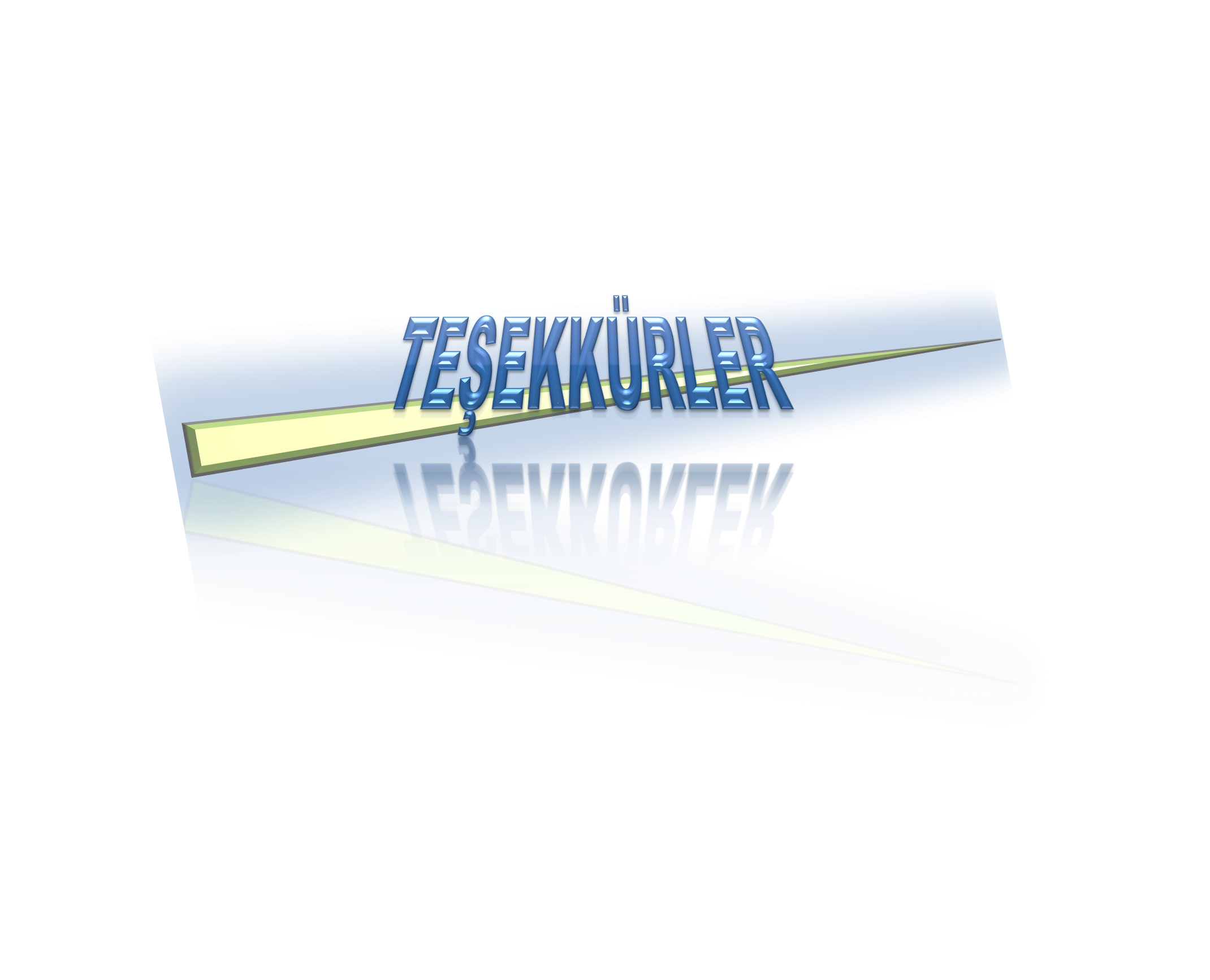